Projekt KIPR
KIPR = Kvalita – Inkluze – Poradenství – Rozvoj
Podpora kvalitních poradenských služeb ve

 školách a školských poradenských zařízení 

zaměřených na podporu inkluze
www.kipr.cz
Cíle projektu
Zavést dokumenty, které budou nastavovat jednotná pravidla při poskytování poradenských služeb ve všech oblastech (personální, materiální, procedurální, diagnostická / intervenční).

Podpořit poradenská zařízení a vybrané školy v procesu poskytování podpůrných opatření.

Identifikovat obtíže škol v naplňování podpůrných opatření a připravit metodickou podporu pro školy.

Posílit kompetence pedagogů formou vzdělávání nezbytné k poskytování podpůrných opatření a ověřit vybrané nové formy pedagogické podpory.
Školy
bylo zapojeno 75 spolupracujících škol ze všech krajů;

bylo dokončeno vyhodnocení metodických zpráv zaměřených na tématiku Práce s doporučením, využití pomůcek, žáci se sociálním znevýhodněním, s poruchami chování, žáci nadaní a mimořádně nadaní v prostředí školy

byl zpracován přehled využívání individuálního vzdělávacího plánu (IVP) na základních školách a přehled využívání IVP v ČR;

realizovalo se šetření k Plánu pedagogické podpory v zapojených školách, které bylo zaměřené na zmapování využití PLPP a na silné a slabé stránky PLPP;

realizovalo se 248 vzdělávacích akcí (semináře, kurzy), kterých se zúčastnilo 4766 osob;
FORMY SPOLUPRÁCE
KONZULTACE PŘÍMO VE ŠKOLE
S ŘŠ, VP, individuální – jednání o konkrétním dítěti a jeho PO s učiteli, kolegiální diskuze mezi školami a pedagogy, setkávání škola a ŠPZ
ŠKOLENÍ
Nabídka vzdělávacích akcí v Praze i regionech na základě požadavků
Projednávání PO dle tematických okruhů, předávání zkušeností (kladné i záporné příklady), pravidelně v krajích
METODICKÁ SETKÁVÁNÍ
PŘÍPADOVÉ KONFERENCE
Případové i expertní konference k řešení obtížných situací žáka  s účastí odborníků z více resortů (OSPOD, PČR) rodičů, školy a ŠPZ
SUPERVIZE
V ŠPZ, ŠPP, na školách – Bálintovské skupiny
WEBOVÉ STRÁNKY
www.kipr.cz  - otázky a odpovědi, analýzy, užitečné odkazy, metodické materiály
Metodiků ŠPZ v krajích
KAZUISTICKÉ SEMINÁŘE
NEJČASTĚJI ŘEŠENÉ PROBLÉMY
APLIKACE LEGISLATIVY
DOPORUČENÍ
PO -úpravy obsahu vzdělávání a úpravy očekávaných výstupů vzdělávání
ATMOSFÉRA ŠKOL
IVP, PLPP
PO  2. - 5. stupně - organizace výuky
ASISTENTI PEDAGOGA
PSPP, PED. INTERVENCE
POMŮCKY
INKLUZE ŽÁKŮ S LMP
Úpravy ŠVP pro žáky  LMP 
s minimálními požadovanými obsahy a výstupy v rámci 
RVP ZV
VÝKAZ R 44-99
ZMĚNY VE VÝKAZNICTVÍ
PODPORA U ŽÁKŮ S PORUCHAMI CHOVÁNÍ, PAS…
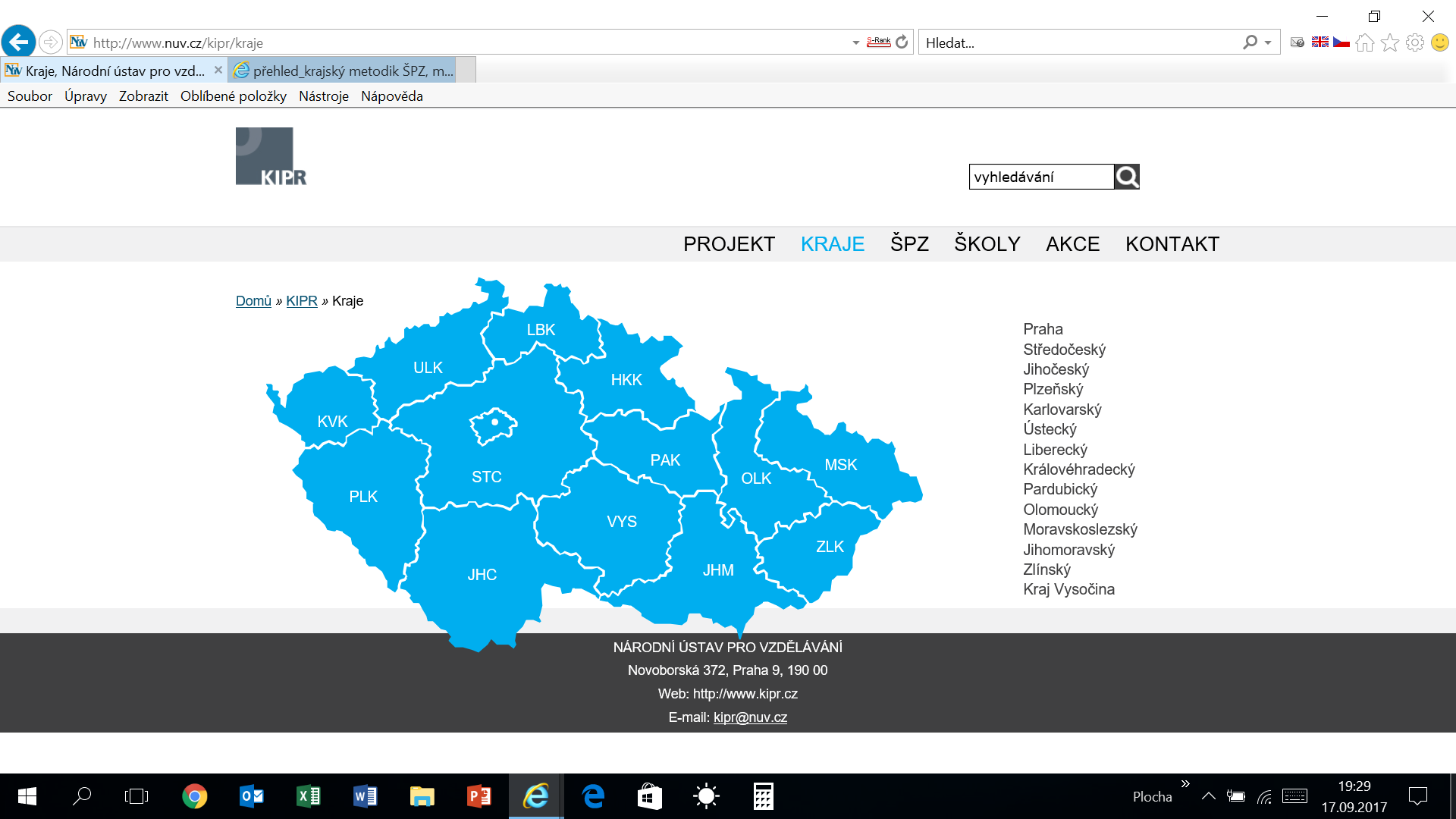 www.kipr.cz
METODICKÁ SÍŤ PPP
PARDUBICKÝ
PhDr.Petra Novotná
Ústí n Orlicí, PSY
Mgr.Pavla Kubíčková
Praha 10, Ř
PRAHA
STŘEDOČESKÝ
PhDr. Jaroslava Štětinová Kolín,  SPPG
OLOMOUCKÝ
Mgr.Silvie Houšťavová
Přerov, PSY
PLZEŇSKÝ
Mgr. Šárka Čechurová , SPPG
PhDr. Věra Podhorná
Karviná, Ř
MORAVSKOSLEZSKÝ
Mgr.Zbyněk Ořechovský
Kroměříž, PSY
KARLOVARSKÝ
Mgr. Ivana Tormová
Karlovy Vary, SPPG
ZLÍNSKÝ
ÚSTECKÝ
Mgr.Blahoslava Pekařová
Teplice, SPPG
Mgr.Soňa Baldrmannová
Brno, PSY
JIHOMORAVSKÝ
LIBERECKÝ
Mgr.Ivana Ullmannová 
Jablonec n Nisou,, PSY
PaedDr.Milan Pavlík
Jihlava, SPPG
VYSOČINA
KRÁLOVEHRADECKÝ
Mgr.Soňa Holá
 Hradec Králové, psycholog
JIHOČESKÝ
Mgr.Pavel Vácha
České Budějovice, Ř
METODICKÁ SÍŤ SPC
PaedDr. Petr Petráš
Kyjov,  SPPG
PaedDr. Petr Hanák, Ph.D.
Brno, SPPG
PARDUBICKÝ
Mgr.Zuzana Ličeníková
Pardubice, SPPG
PRAHA
Mgr.Jana Janková
Praha, SPPG
STŘEDOČESKÝ
Mgr. Ivana Štefaniaková Mladá Boleslav, SPPG
OLOMOUCKÝ
Mgr.Ivana Poláková
Olomouc, SPPG
MORAVSKOSLEZSKÝ
PLZEŇSKÝ
Mgr. Jana Mazancová Horšovský Týn, SPPG
Mgr.Zuzana Pavelová
Opava, SPPG
Mgr.Jitka Jarmarová
Kroměříž, SPPG
KARLOVARSKÝ
Mgr. Hana Švarcová
Karlovy Vary, SPPG
ZLÍNSKÝ
ÚSTECKÝ
Mgr.Lukáš Prostřední 
Ústí nad Labem, soc.prac.
Mgr.Zuzana Žampachvá
Brno, SPPG
JIHOMORAVSKÝ
LIBERECKÝ
Mgr.Alena Malinová 
Turnov, SPPG
Mgr.Dana Vamberová
Žďár n Sázavou, PSY
VYSOČINA
KRÁLOVEHRADECKÝ
Mgr.Tereza Horáková Hradec Králové, psycholog
JIHOČESKÝ
Mgr.Miloš Majer
Strakonice, SPPG
Zapojené školy
Jihočeský kraj
Základní škola a Mateřská škola Záhoří
Základní škola a Mateřská škola Větřní
Základní škola a Mateřská škola Horní Planá
Základní škola Máj I, České Budějovice

Jihomoravský kraj
-   Základní škola a Mateřská škola Brno, Merhautova 37 
-   Základní škola a Mateřská škola Brno, Staňkova 14
Základní a mateřská škola Ořechov
Základní škola a mateřská škola Rohatec 
Základní škola Strážnice, Školní 283 
Základní škola Veselí nad Moravou, Hutník 1456
Základní škola a Mateřská škola Nedvědice
Základní škola a Mateřská škola Moravské Knínice 
Střední odborná škola a Střední odborné učiliště Kuřim, s.r.o.
Zapojené školy
Karlovarský kraj
Základní škola Sokolov, Běžecká 2055
Střední škola, základní škola a mateřská škola Kraslice
Základní škola Rotava

Královéhradecký kraj
Masarykova základní škola, Broumov
Základní škola a Mateřská škola Vysoké Veselí
Střední průmyslová škola, Odborná škola a Základní škola, Nové Město nad Metují 

Liberecký kraj
Základní škola Liberec, Aloisina výšina 642
Základní škola, Základní umělecká škola a Mateřská škola, Frýdlant 
Základní škola Velké Hamry, Školní 541
Základní škola U Soudu 369/8, Liberec
Základní škola, ul. 5.května 64/49, Liberec 
Základní škola a Mateřská škola pro tělesně postižené, Liberec, Lužická 920/7
Zapojené školy
Moravskoslezský kraj
Základní škola a Mateřská škola, Ostrava-Poruba, Ukrajinská 19 
Základní škola logopedická s.r.o. , Ostrava - Hrabová
Základní škola Bruntál, Školní 2 
Základní škola a Mateřská škola Andělská Hora, okres Bruntál 
Základní škola Bruntál, Okružní 38 
Mateřská škola Bruntál, Okružní 23 
Vyšší odborná škola DAKOL a Střední škola DAKOL, o.p.s. , Petrovice u Karviné
Střední odborné učiliště DAKOL, Petrovice u Karviné
Mateřská škola Břidličná
Zapojené školy
Olomoucký kraj
Základní škola J. A. Komenského a Mateřská škola, Přerov - Předmostí 
Základní škola Přerov, Boženy Němcové 16 
Základní škola Moravský Beroun 
Základní škola Němčice nad Hanou  

Pardubický kraj
Základní škola Vysoké Mýto 
Základní škola a mateřská škola Všeználek, Němčice
Základní škola Slatiňany 

Plzeňský kraj
Základní škola Josefa Hlávky, Přeštice 
Základní škola a mateřská škola Stod 
Základní škola Sušice, Lerchova ul. 1112
Zapojené školy
Praha
ZŠ a MŠ Ohradní, Praha 4 
Základní škola pro zrakově postižené, Praha 2
MŠ Korálek, Praha 9
Gymnázium, Praha 7, Nad Štolou 1 
ZŠ Vodičkova, Praha 1 
Základní škola a mateřská škola, Lyčkovo nám. 6
Masarykova základní škola, Praha 9-Újezd nad Lesy
Základní škola, Praha 4, Ke Kateřinkám 1400
Zapojené školy
Středočeský kraj
Základní škola Příbram VII 
Základní škola Kolín V., Mnichovická 62 
Základní škola a Mateřská škola Byšice 
Základní škola Kamenné Žehrovice
Základní škola Úvaly 
Základní škola Dr. Edvarda Beneše, Mladá Boleslav 
Základní škola T.G.Masaryka, Mnichovice
Základní škola Libčice nad Vltavou
Základní škola Libušín
Zapojené školy
Ústecký kraj
Základní škola s rozšířeným vyučováním informatiky a výpočetní techniky, Teplice, Plynárenská 2953 
Základní škola a Mateřská škola Litvínov-Janov 
ZŠ Most 
Základní škola Rumburk 
Základní škola a Mateřská škola Braňany 
Základní škola a mateřská škola Roudnice nad Labem, Školní 1803 
Základní škola Ústí nad Labem-Předlice
Zapojené školy
Kraj Vysočina
Základní škola Žďár nad Sázavou 

Zlínský kraj
Základní škola Vsetín, Luh 1544
 Základní škola Valašské Meziříčí, Šafaříkova 726 
Základní škola Zlín, Dřevnická 1790 
Základní škola Zlín, Nová cesta 268 
Základní škola UNESCO, Uherské Hradiště 
Základní škola a Mateřská škola, Uherské Hradiště, Větrná 1063
Děkuji…
Národní ústav pro vzděláváníKvalita-Inkluze-Poradenství-Rozvoj www.kipr.cz
Projekt KIPR vychází ze strategických záměrů ČR v rozvoji vzdělávání a řeší otázky související se zajištěním kvality, provázanosti, srovnatelnosti a efektivity poradenských služeb a vytvořením podmínek pro poskytování vhodných podpůrných opatření pro žáky, u kterých je třeba vyrovnat podmínky pro jejich vzdělávání.